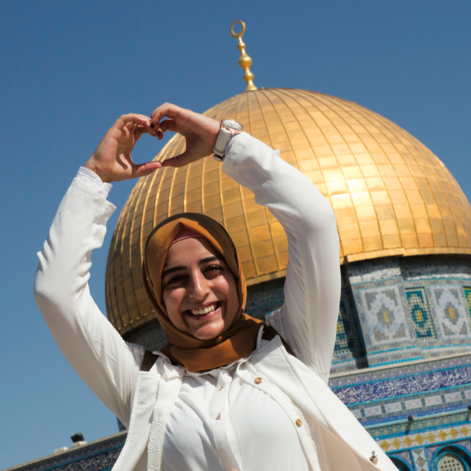 FAITH IN ACTION 
  COVID-19 INITIATIVE
  Regional Webinar  
  Deepika Singh – RfP
  Kerida Mcdonald - UNICEF
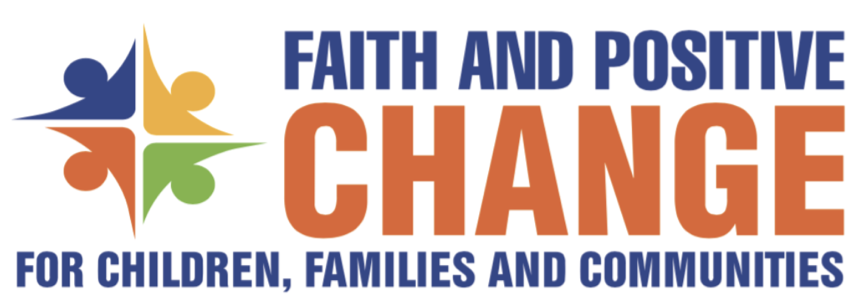 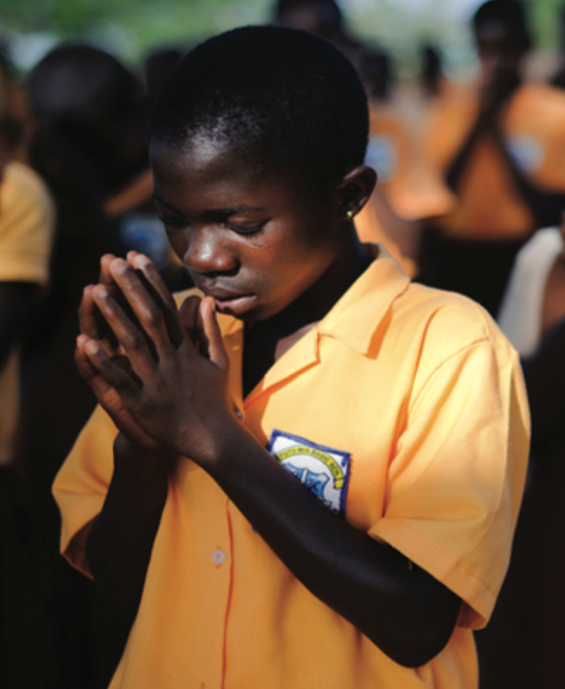 Faith and Positive Change for Children, Families & Communities
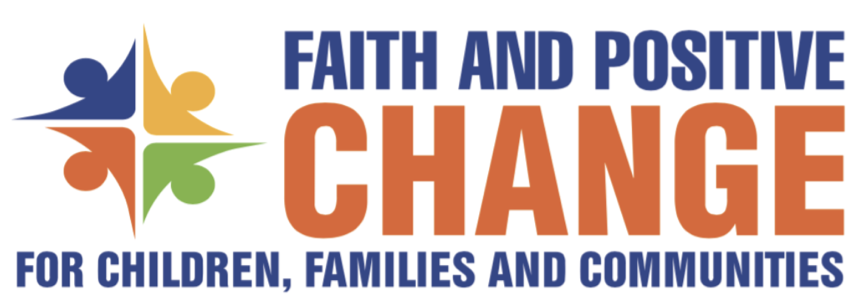 -Inter-faith convenors at Global, Regional and CO level :

Religious Leaders, Inter-Faith Councils and Local Faith Communities
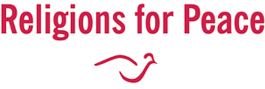 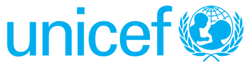 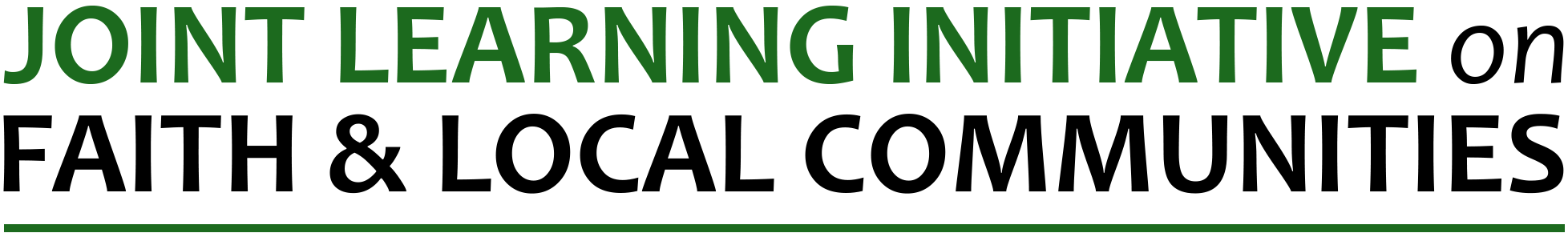 - Knowledge leadership on Evidence on Faith & Dev. 
- Convenors of Int’l Faith-Based NGO Partners
UNICEF Global Consultative Workshop on Faith for SBCC Initiative
Bangkok, Thailand  July, 2018
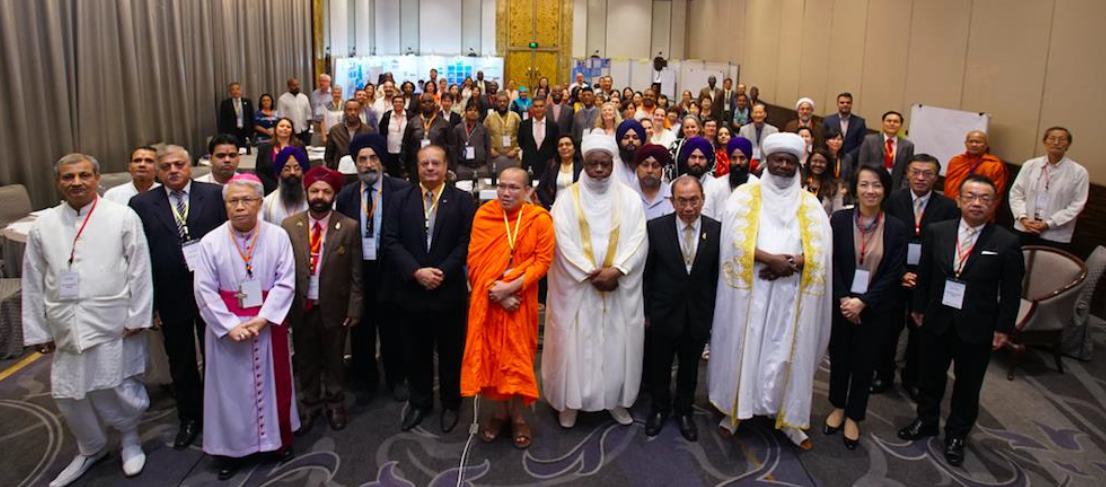 FPCC Advisory Group of International FBOs 
                                (not all agencies in the group are visually represented)
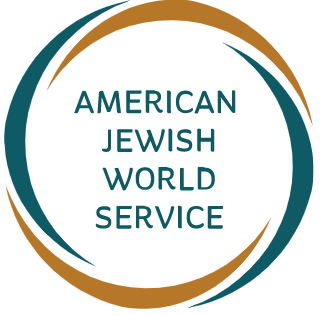 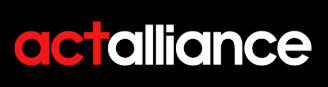 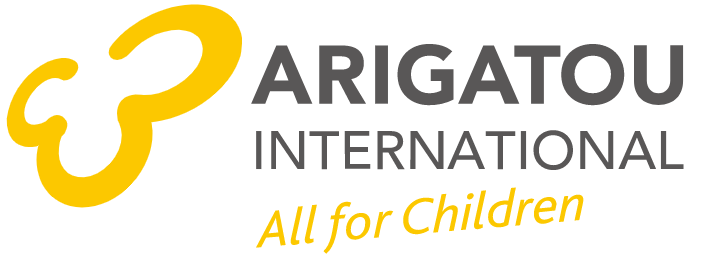 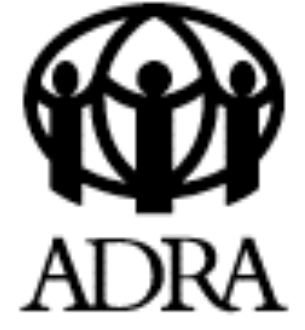 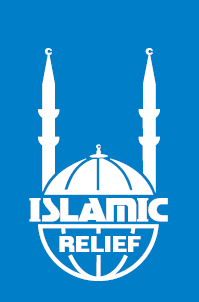 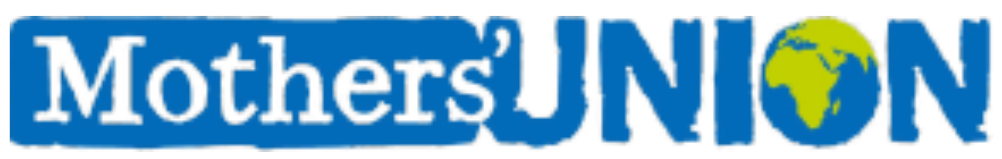 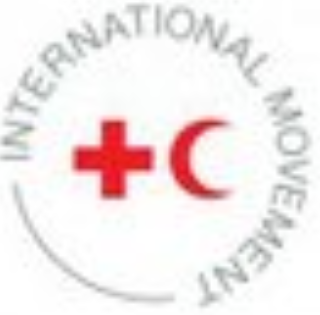 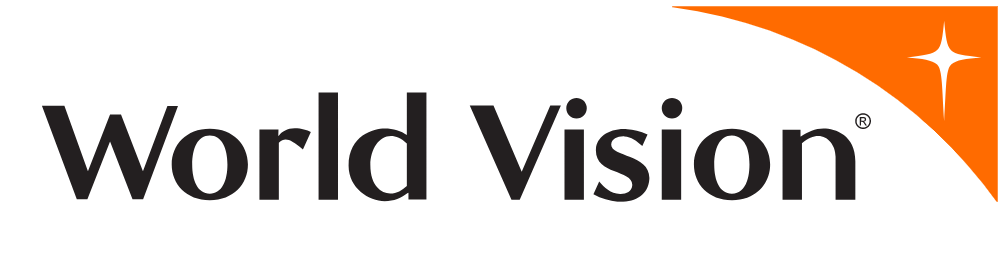 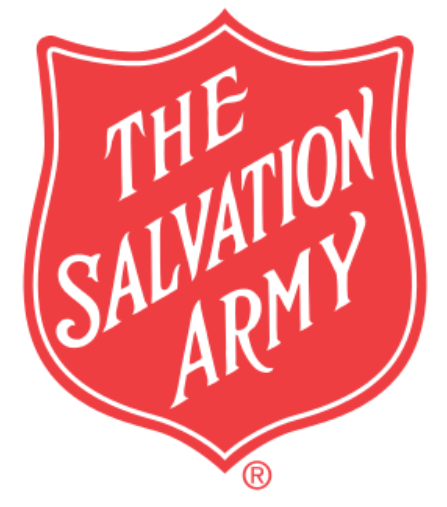 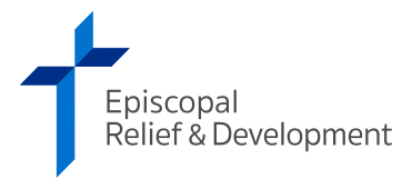 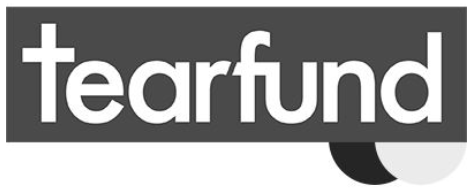 Work Rocks in 6 Focal Countries
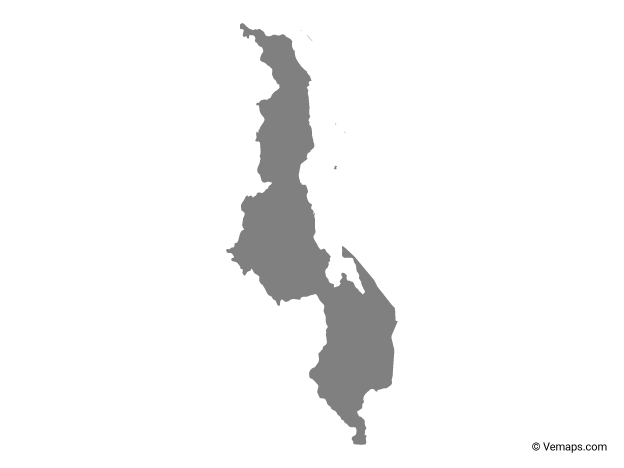 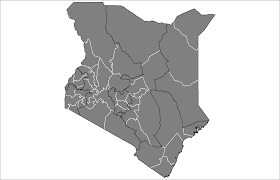 Malawi
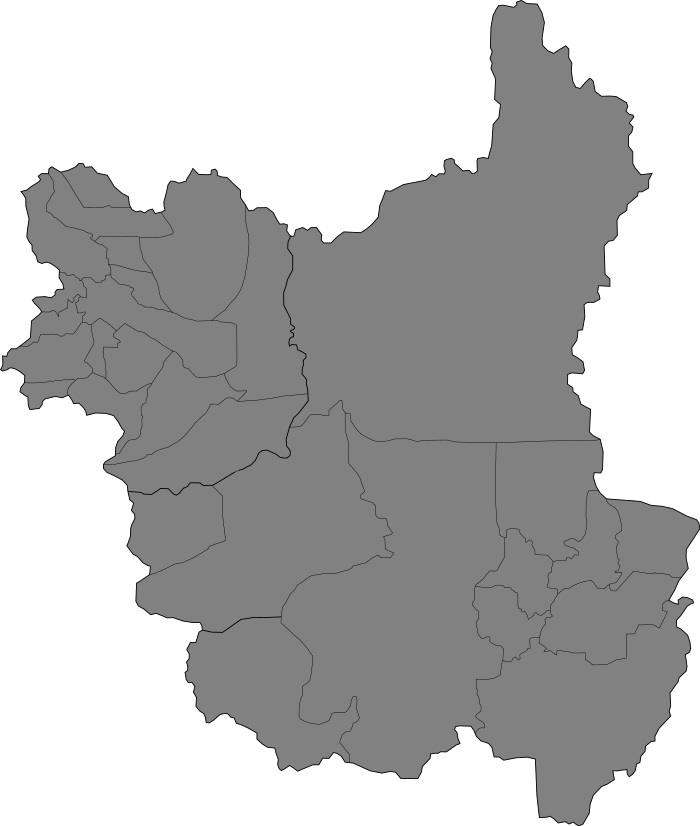 Faith & Positive Change 
for Children 
Early Adopter Countries
South Sudan
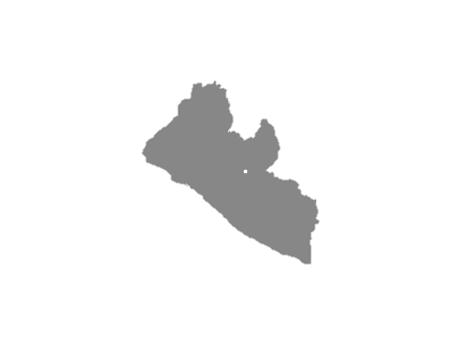 Kenya
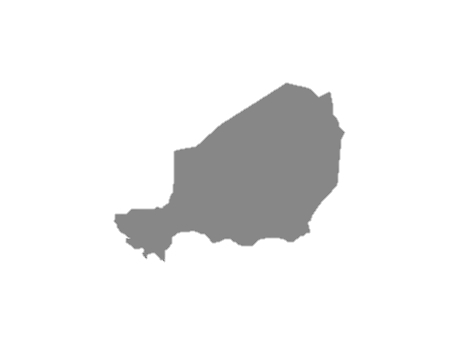 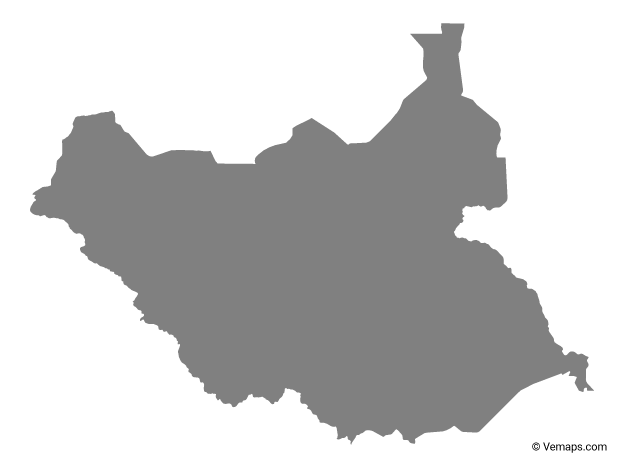 Liberia
Niger
Cameron
Religions for Peace Movement
Active in more than 90 countries, in six regions, and on the global level.
Africa | Asia | Europe | Latin America & the Caribbean | Middle East/North Africa | North America
Religions for Peace Structure
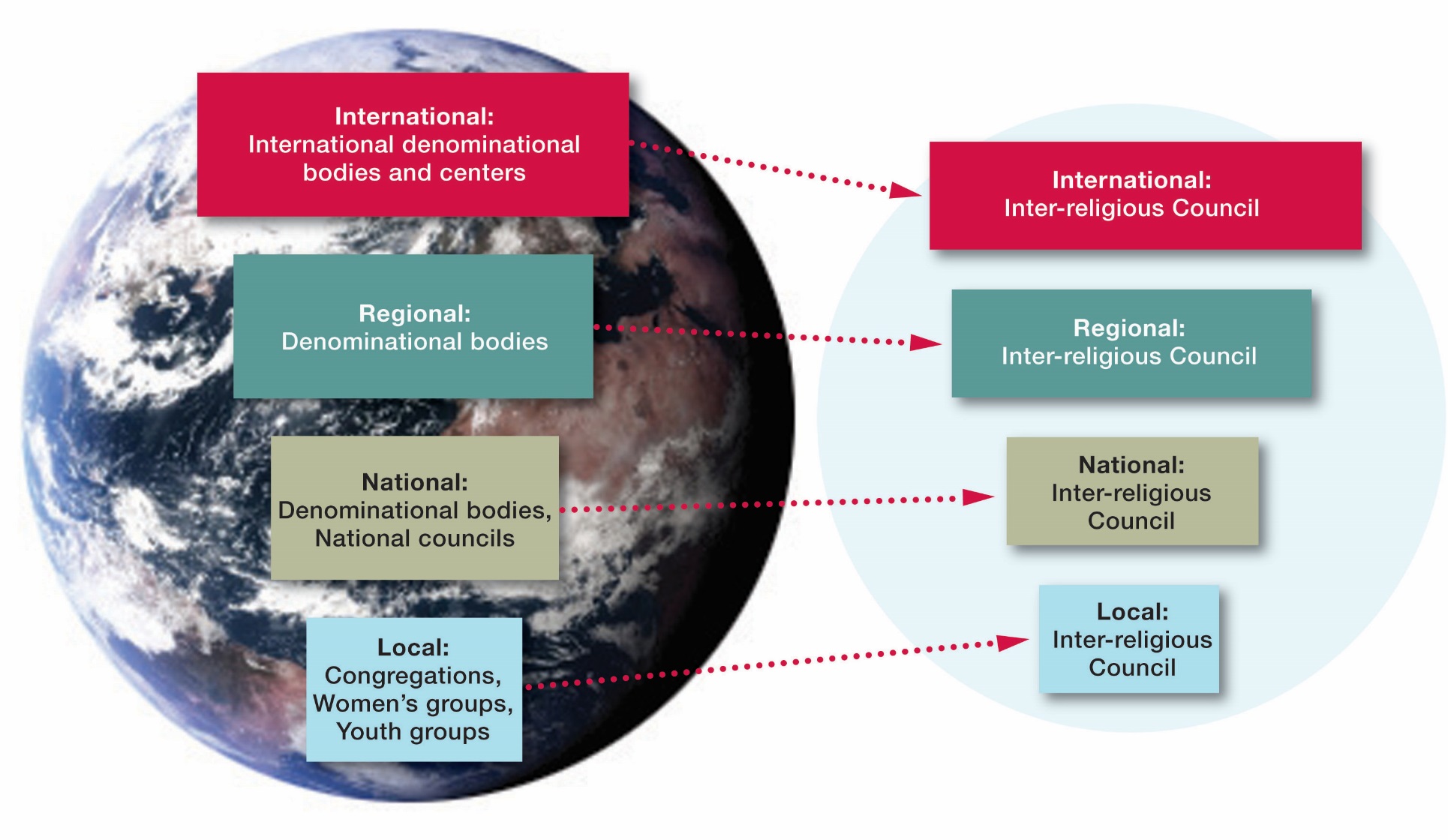 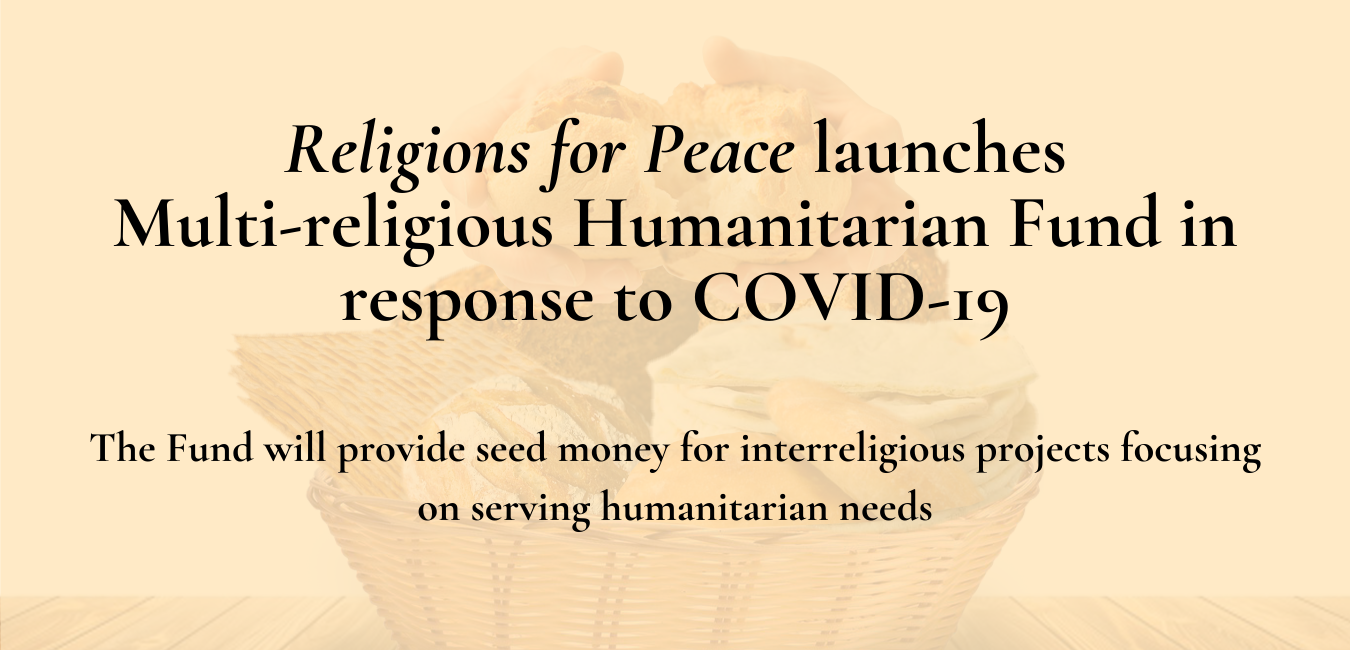 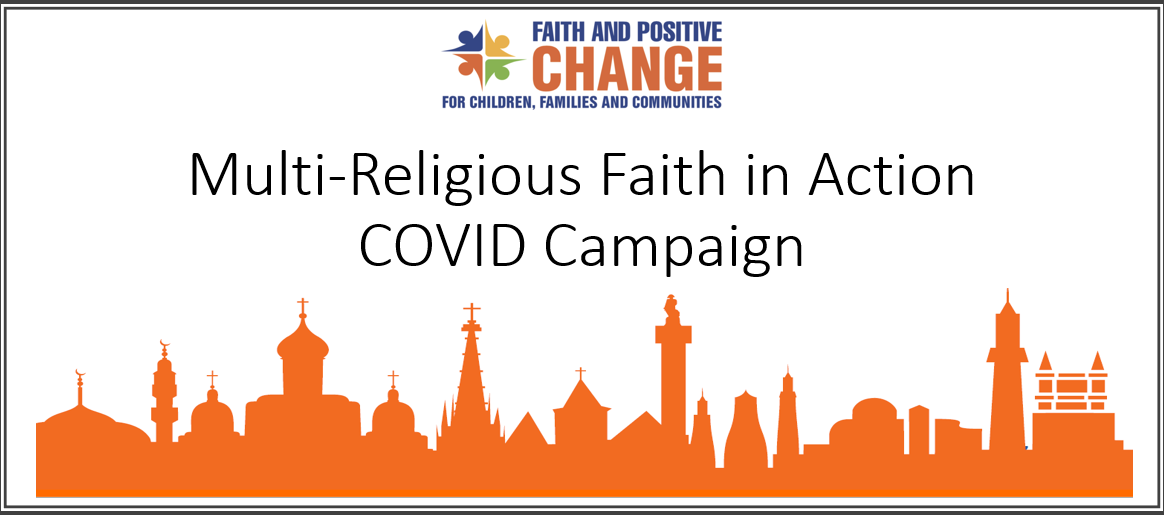 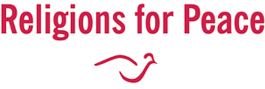 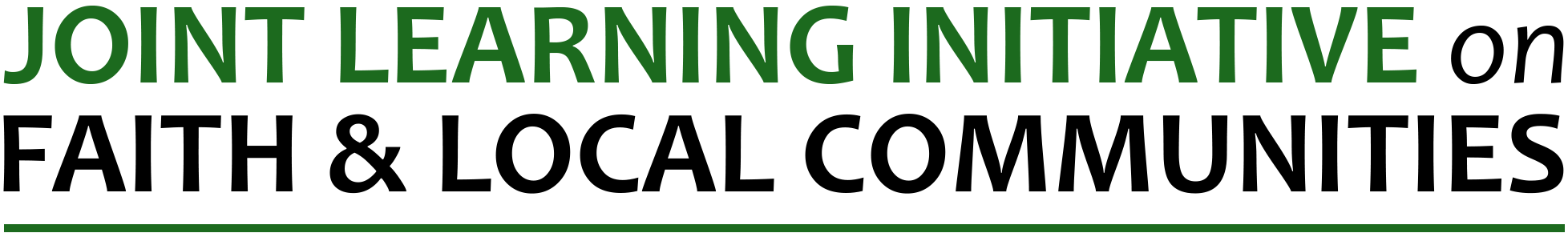 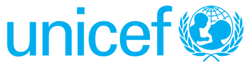 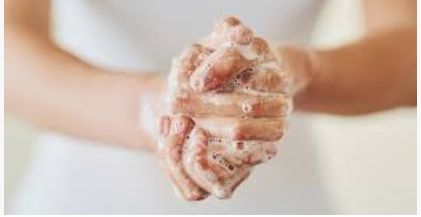 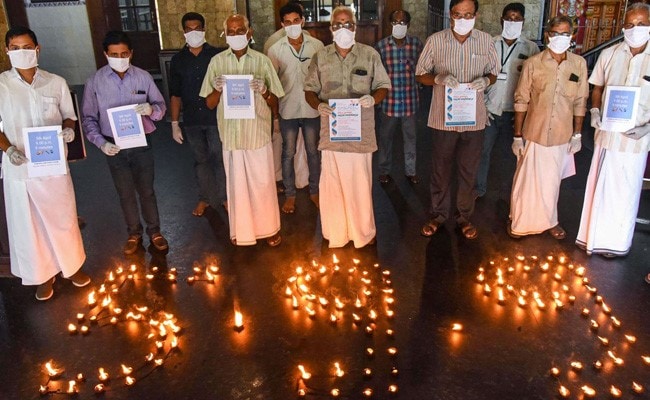 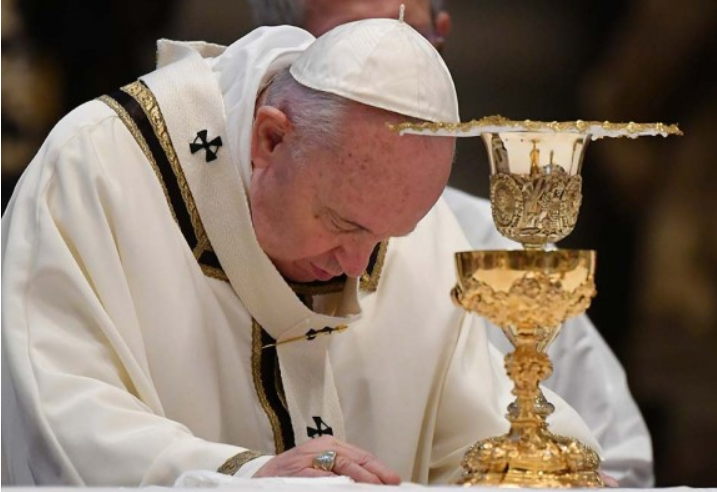 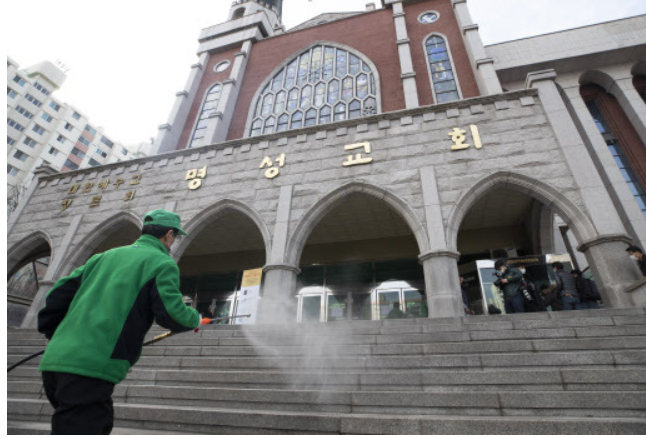 Key Objectives of the Campaign
Manage communication, misinformation and rumours
Dispel fear, stigma, discrimination, reduce tensions and promote social harmony
Promote adaptation of  religious gatherings, practices rituals, handwashing & hygiene
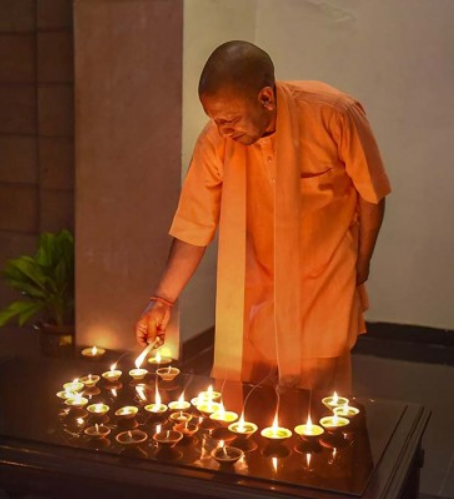 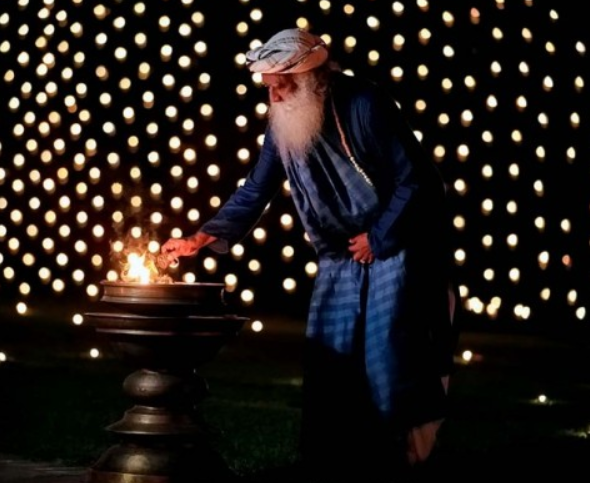 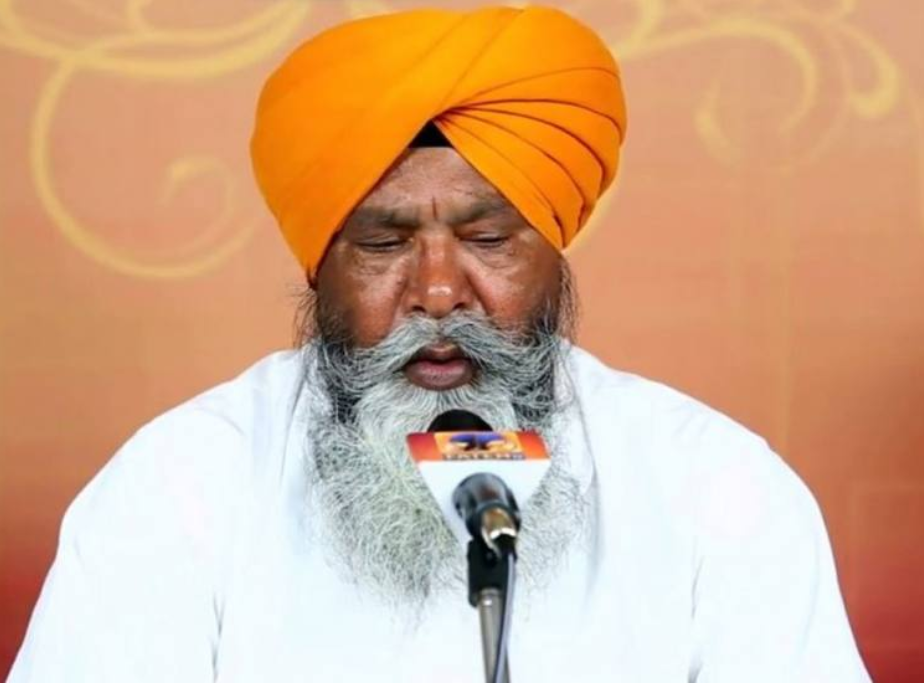 Address specific needs of vulnerable groups
Prevent violence against children/youth                 and their active engagement in the initiative
© UNICEF/UN0306241
Promote and support the recovery of social services, resilitence and return to normalcy
Six #FaithInAction COVID-19 Strategiesnitiative
ns of Multi-Faith Campaign/Initiative
Digital Engagement  
For continuous communication and engagement of communities and young people
1
4
High Level Advocacy at global, regional and national level
2
Exchange for Action
Periodic webinars –                                        to be coordinated by RFP and UNICEF
Exchange through Webplatform “home”
Evidence for Action 
Collection of information on knowledge, attitudes and practices
5
Global Guidance on Key and Emerging Issues
Development, dissemination and local customization of Global Thematic Resource Guide
Tracking, monitoring and documentation 
the results of the initiative
3
6
© UNICEF/UN0306241
Global Thematic Resource Guides for Religious Leaders
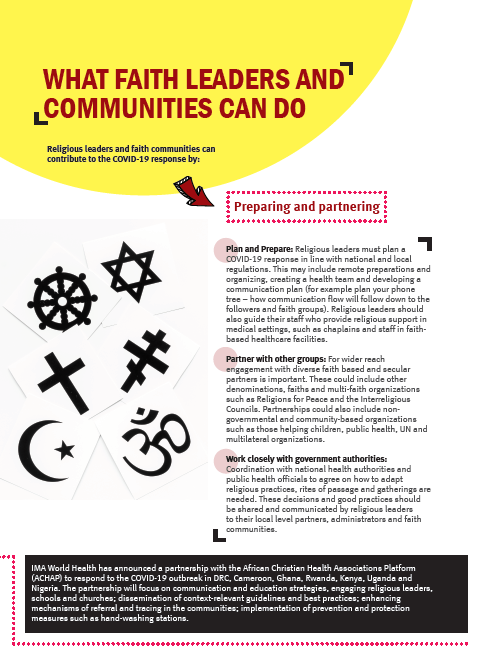 [Speaker Notes: Religious leaders using Newsletters, booklets and Youtube videos to reach out to followers during COVID-19 crisis]
Evidence-Informed Communication and Action  Eg. through Partnership With Global & American Anthropological Association
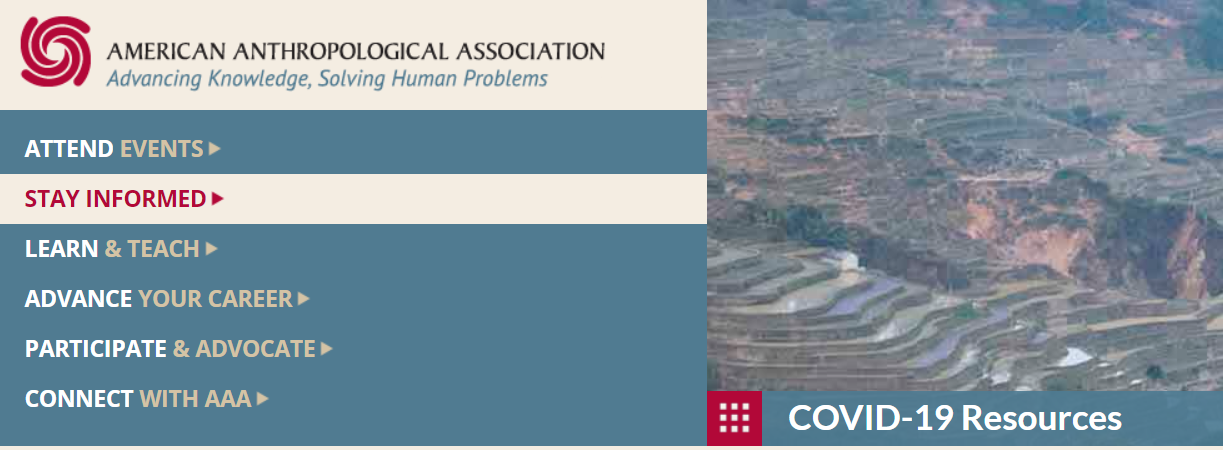 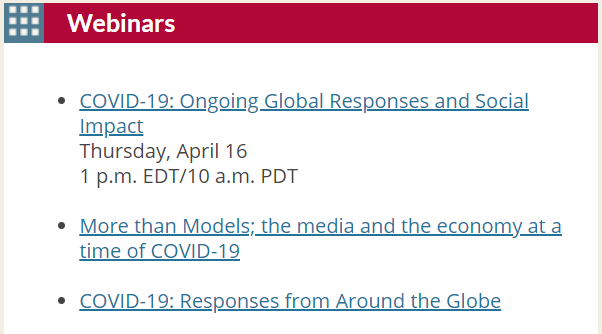 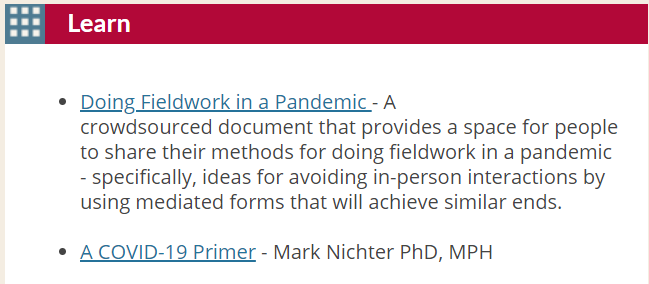 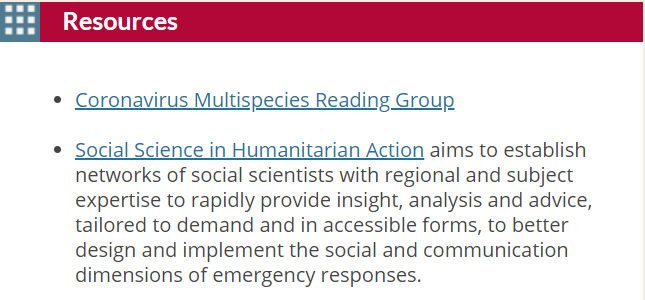 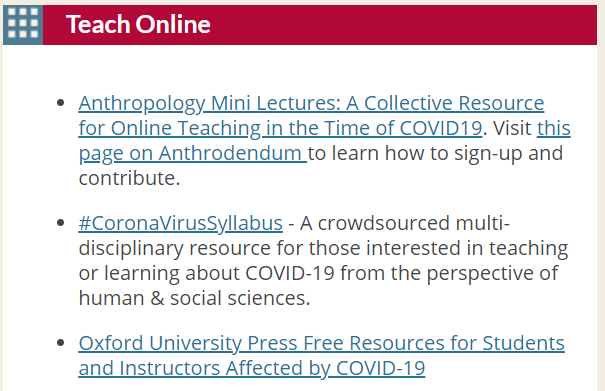 16
https://www.americananthro.org/COVID-19
Leveraging of UNICEF-supported Digital Platforms
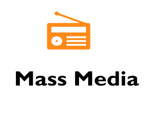 Internet of Good Things
U-Report Faith Reporters
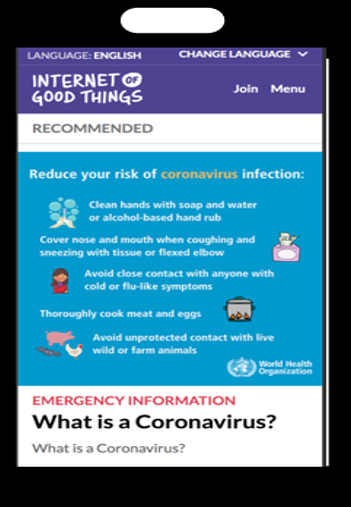 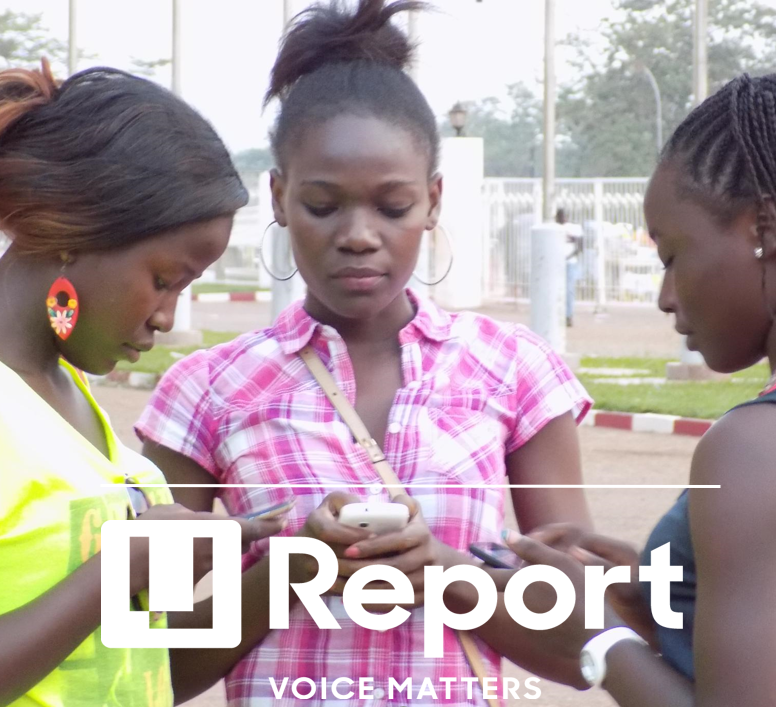 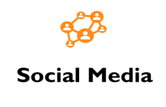 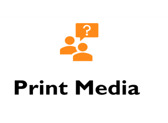 Leverage reach of faith community members personally to provide greater depth of information including: 
Culturally adapted Messages for platforms like Facebook, FB Messenger, Chatbots, Twitter, WhatsApp, Instagram, YouTube, WeChat, Tik Tok
IOGT, U-Report, Voices of Youth
Plan for reaching the largest target audience through Broadcast, Radio, Print, and Social Media platforms such as                  Tik Tok, U-Report, IOGT and Chatbots on Covid-19
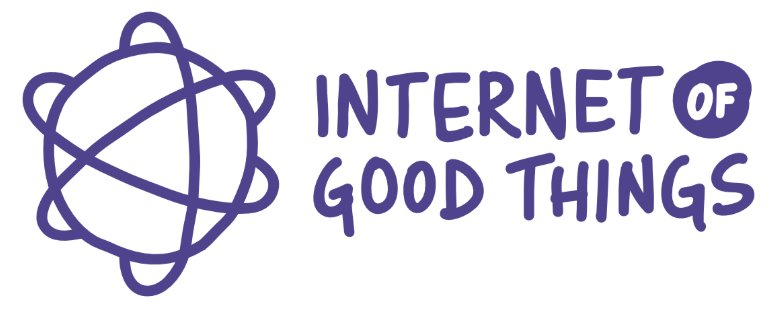 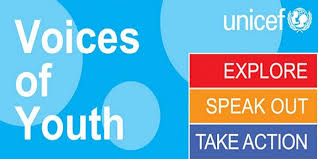 Faith Leaders Messaging on COVID-19
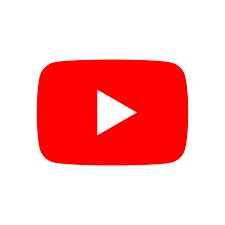 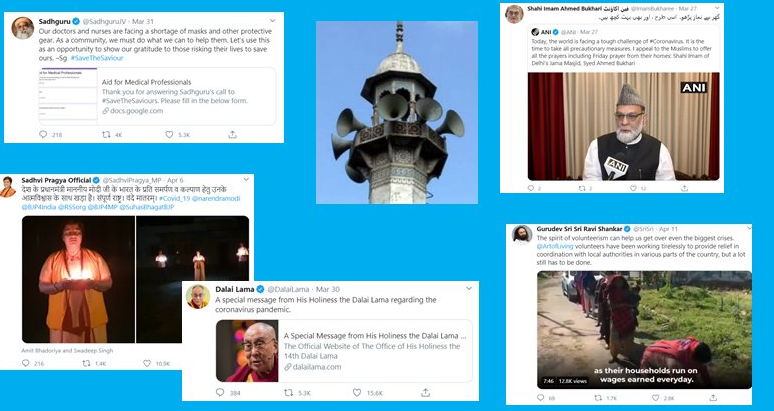 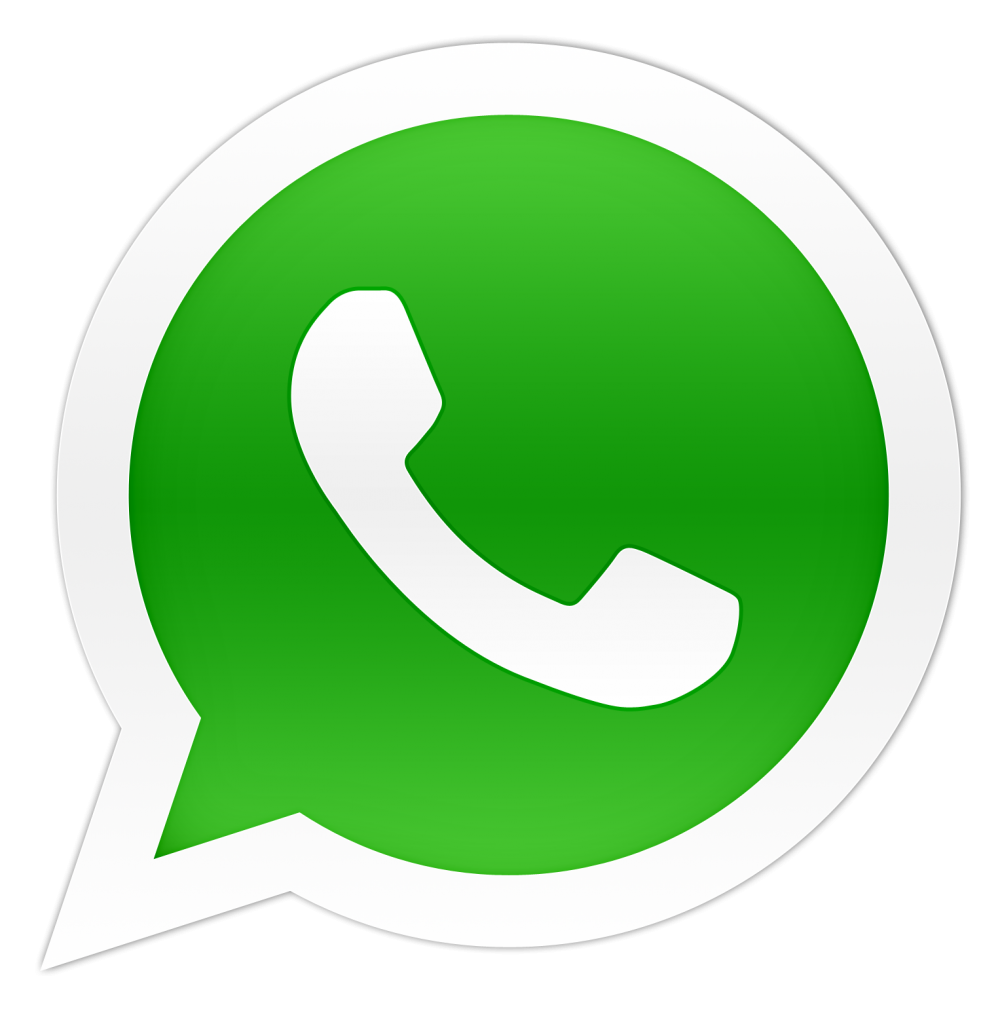 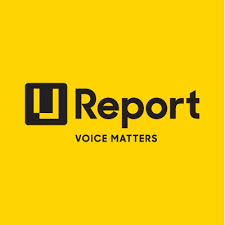 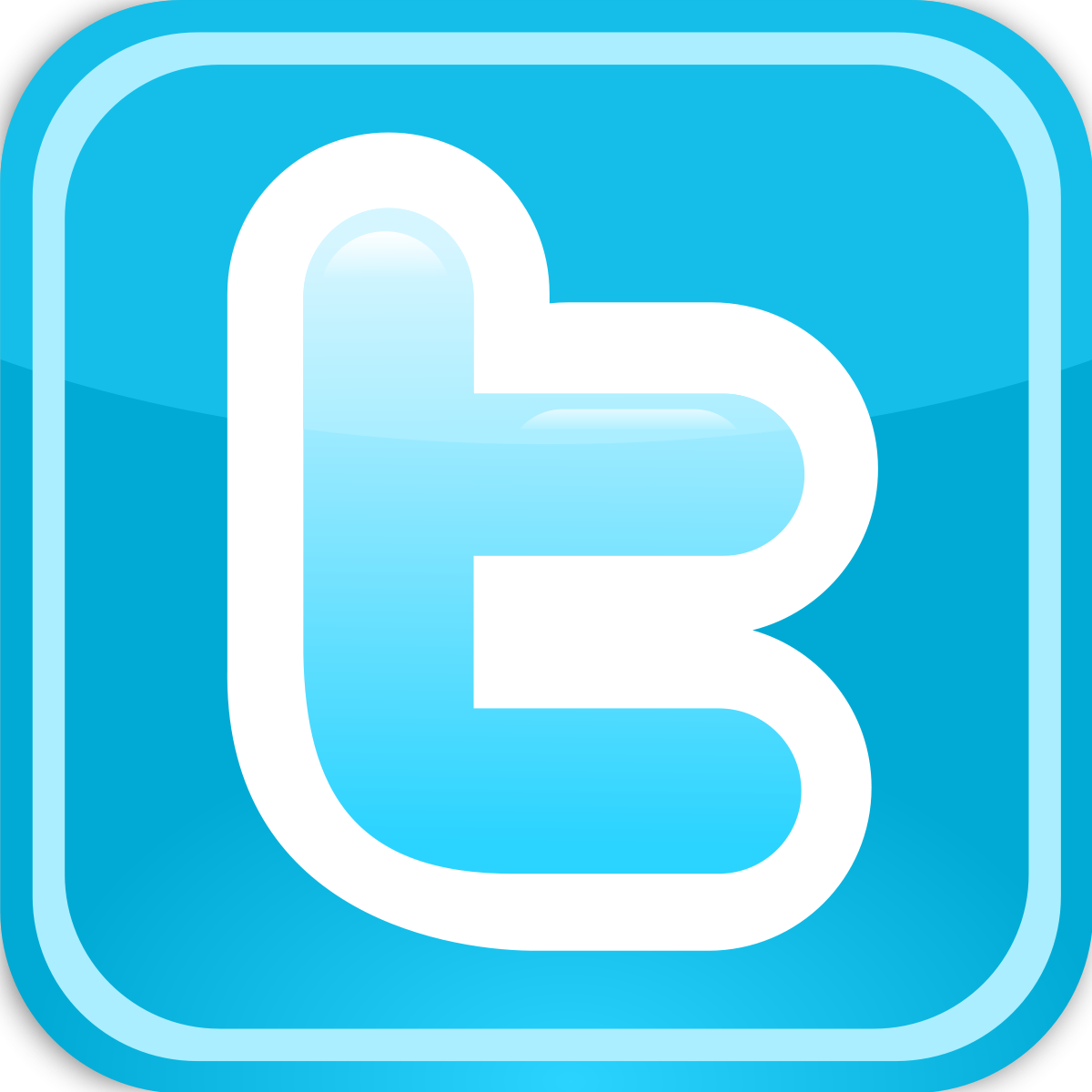 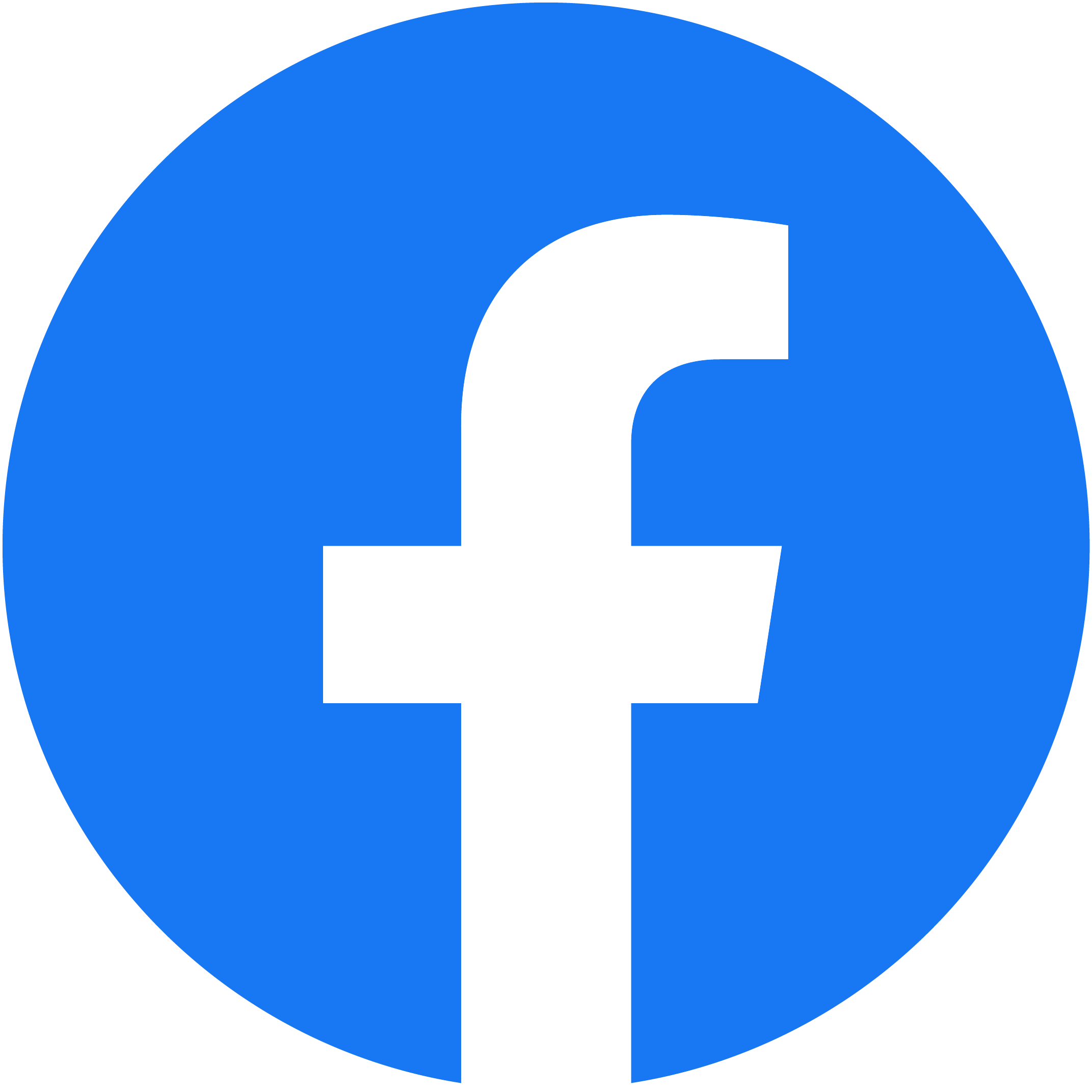 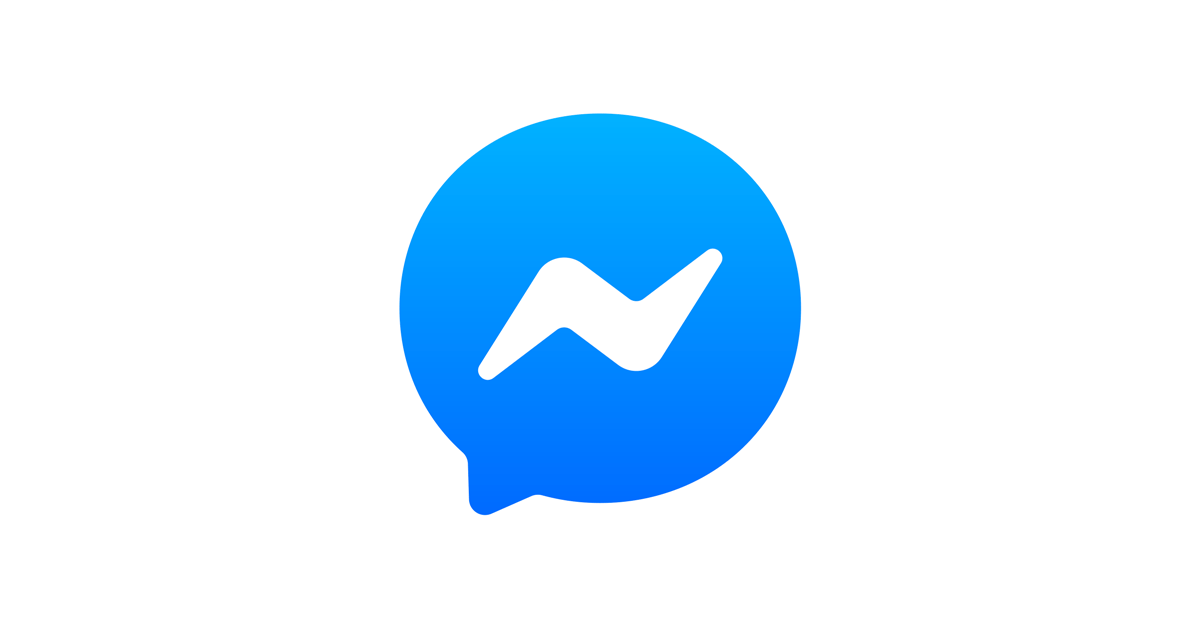 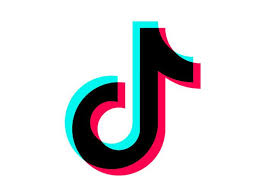 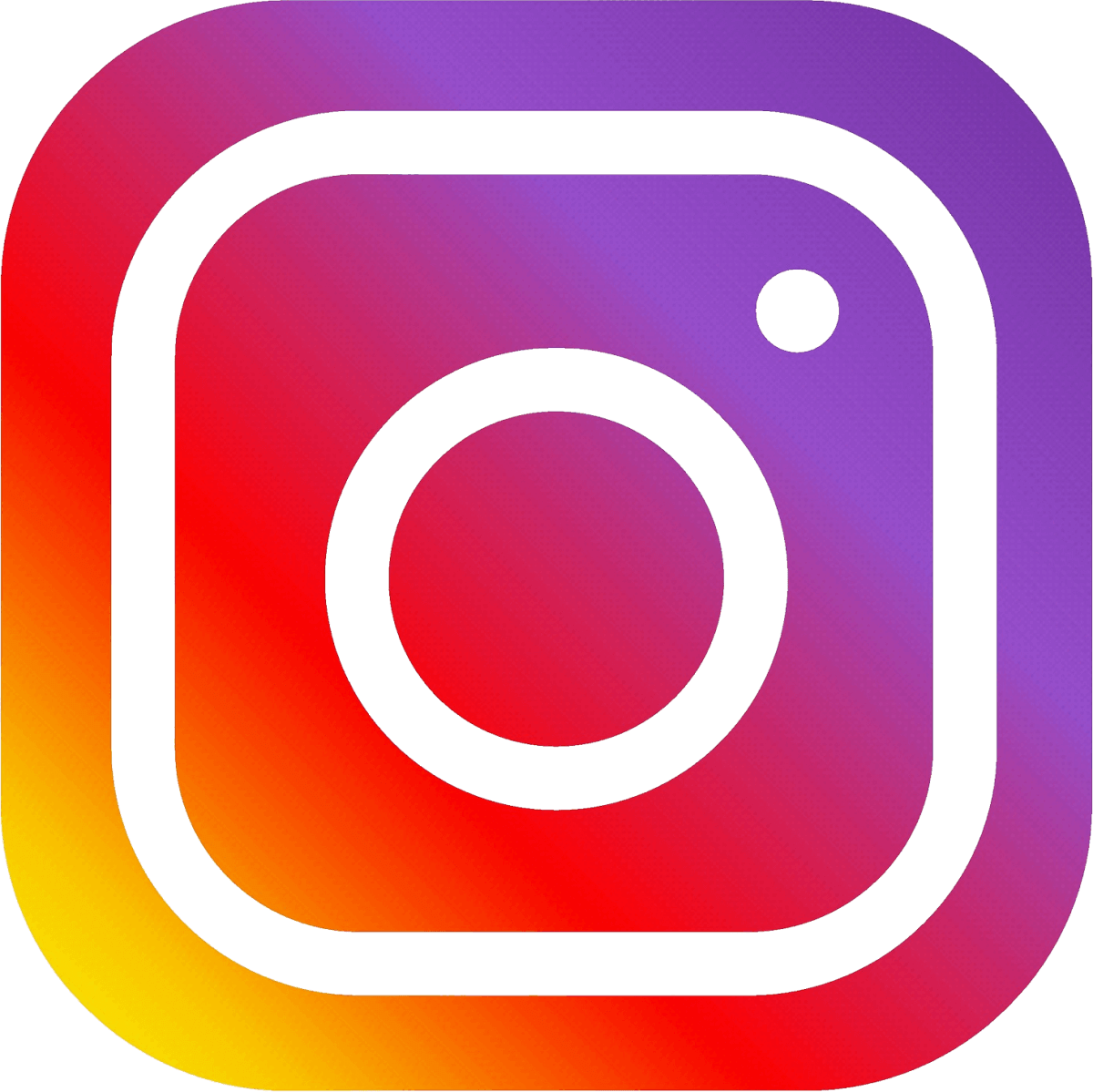 Tracking, Monitoring & Documentation of CampaignCountry, region, religion and targeted community where applicable
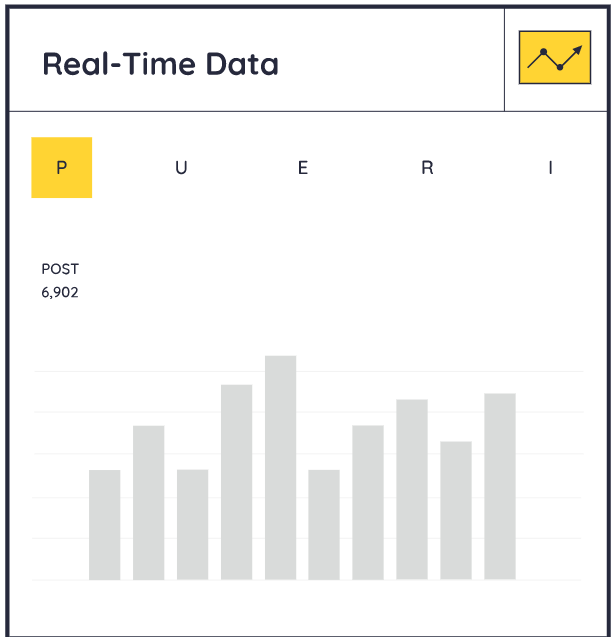 1
2
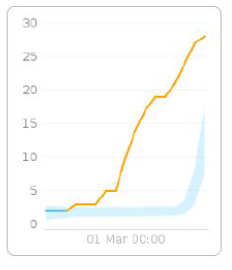 3
4
5
19
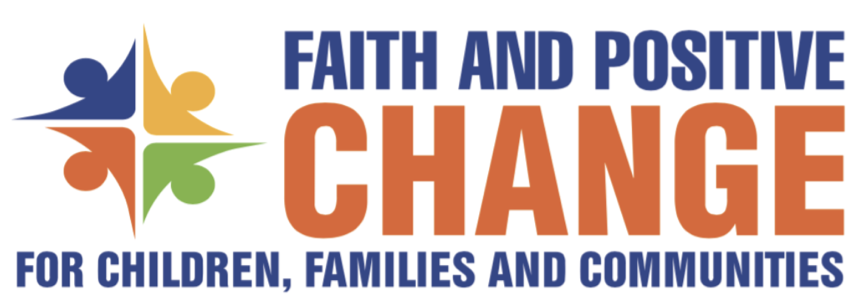 7 Joint Webinars
Total 694
Examples of Faith-in-Action   COVID-19 Response
National Days of Prayer
Monthly inter-faith devotionals promoting “culture of care”
Coordinated Advocacy Statements from Senior leaders, Letter to Faith Communities 
Increase access to information:
Joint Media awareness raising
Multi-media communication by inter-faith network
Development and dissemination of thematic awareness-raising materials
Fund-raising drives and distribution of basic supplies 
Healthcare assistance
Mitigation of inter-faith conflict
Refugee Asylum
Assistance for mental health
Partnership with civil society
Youth Peer Support to affected youth
Main Issues and Challenges:  COVID-19 Response
Resistance against closing houses of worship

Practicing Physical Distancing within vulnerable groups including refugee/migrant camps

Managing Rumours and Misinformation

Inter-personal violence / Conflicts linked to food access

Increased abuse from men in households against women and children 

Confusion about how to live in this “new normal”
Priority Needs and Asks:  COVID-19 Response
Assistance in appropriate messaging that can be contextualized

Balanced messaging with incorporation of both science and religious teachings - supported by religious scholars

Access to resources for outreach activities  - Platform of resources to help respond quickly to those in need

Mobilization of psychological services for children, women and other vulnerable groups

Increase national efforts with more systematic collaboration between national and sub-national

Support for inclusion of less established faith and traditional groups
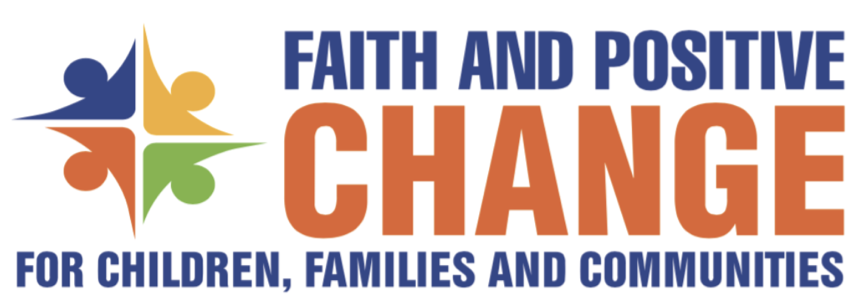 Next Steps
Roll out of the initiative at the regional and country level
Finalization, dissemination and adaptation of guidance documents
Development of action plan
Engagement of Interfaith Youth Networks in digital platforms
Regular webinars
Systematic engagement and involvement of the FBOs